Thermodynamics tutorhour 1
Experiment 1
1 mol of helium is heated in a cylinder with a movable piston at constant pressure (isobaric) from 200 K to 500 K.
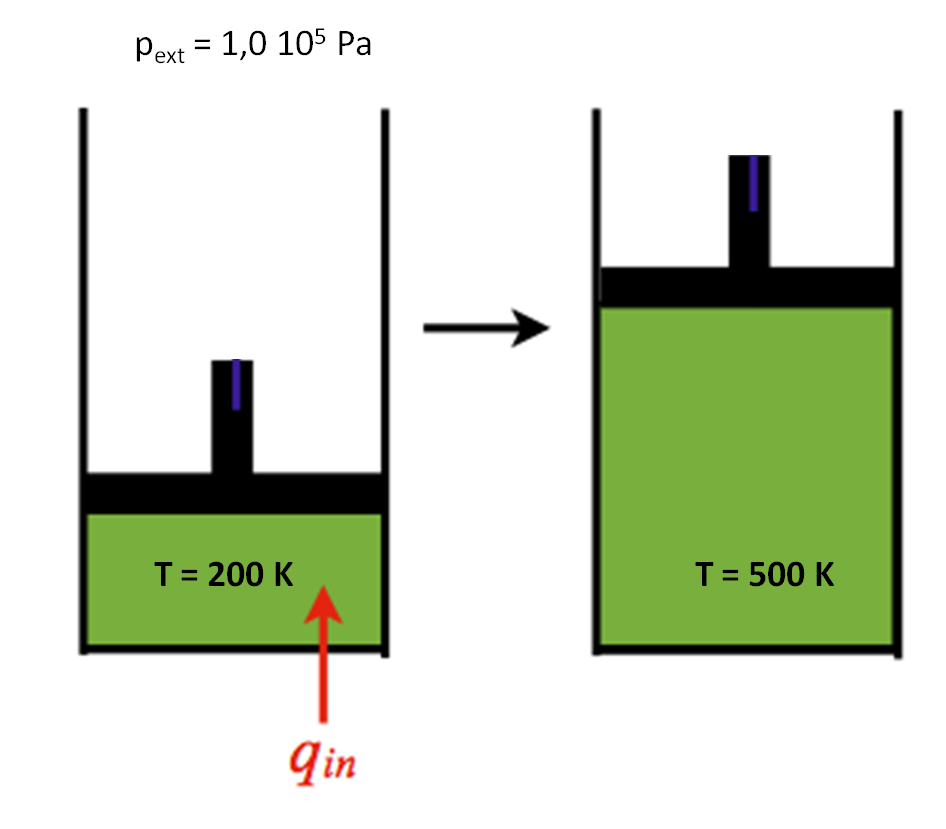 pext = 1.0·105 Pa
At highschool we calculated the heat needed this way:


Q =  amount of heat
m = mass 
ΔT = change of temperature
c = heat capacity in J kg-1 K-1 
     in data sections  J mol-1 K-1 is often used.
Qin
Experiment 2
The movable piston is secured now. Then the gas is heated at constant volume (isochoric) from 200 K to 500 K.


					We know from experiments that only 3741 J 					is needed:							Q = 3741 J
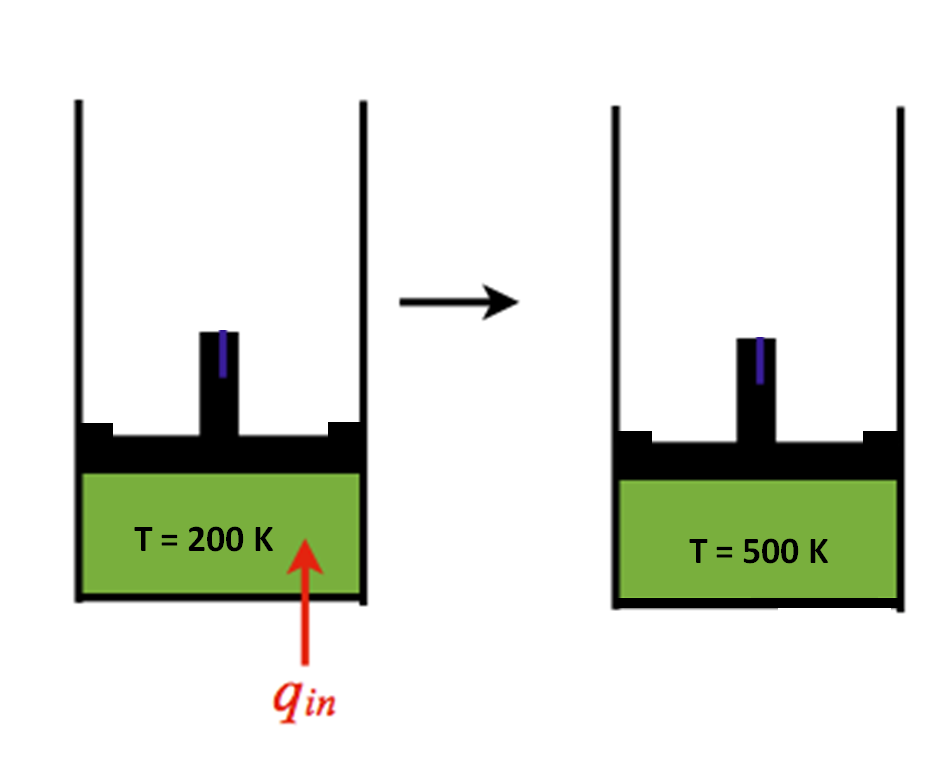 Qin
pext = 1.0·105 Pa
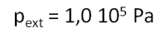 6235 J
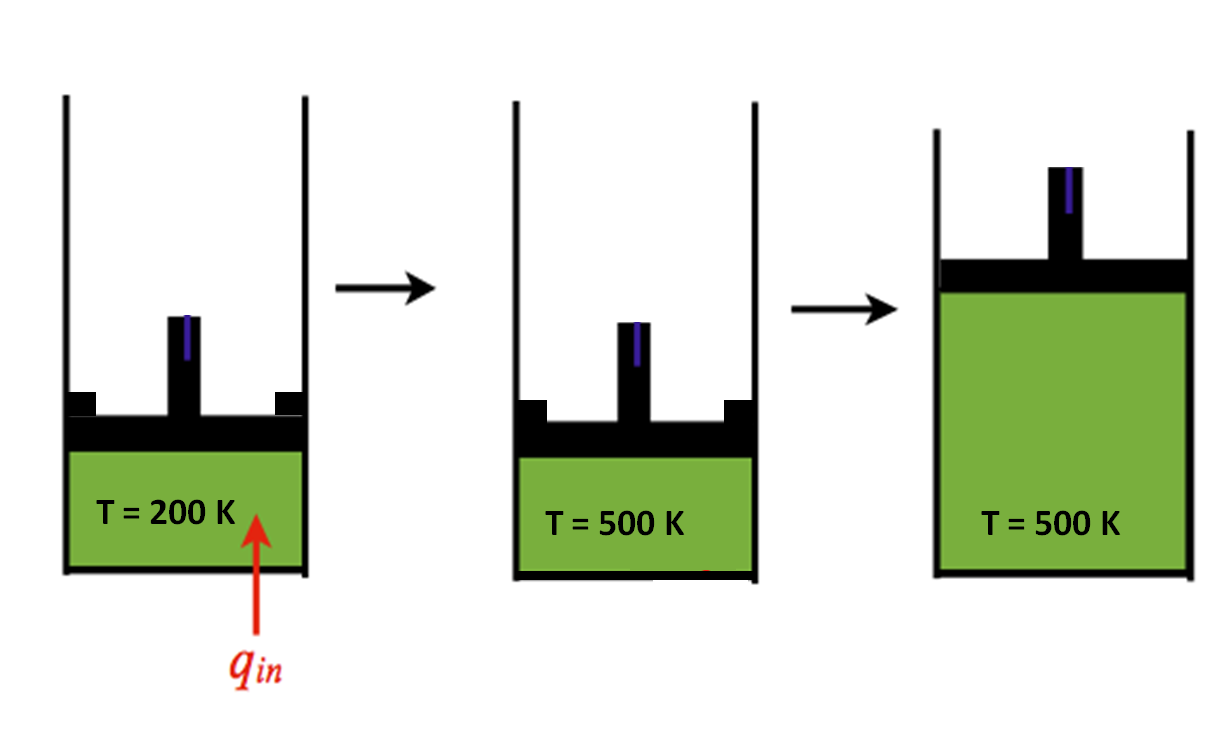 3741 J
The work is negative when the volume of the system increases!
?
Qin
When a gas is heated isobaric, it expands! The air from the surroundings has to be pushed away.
Calculate the amount of work done by the gas in two different ways:
as  pext is constant
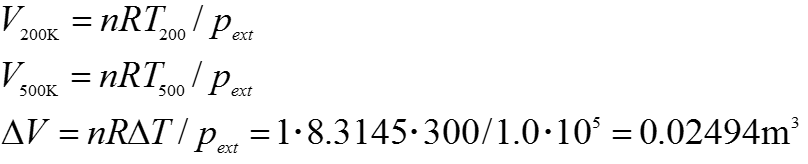 pext = 1.0·105 Pa
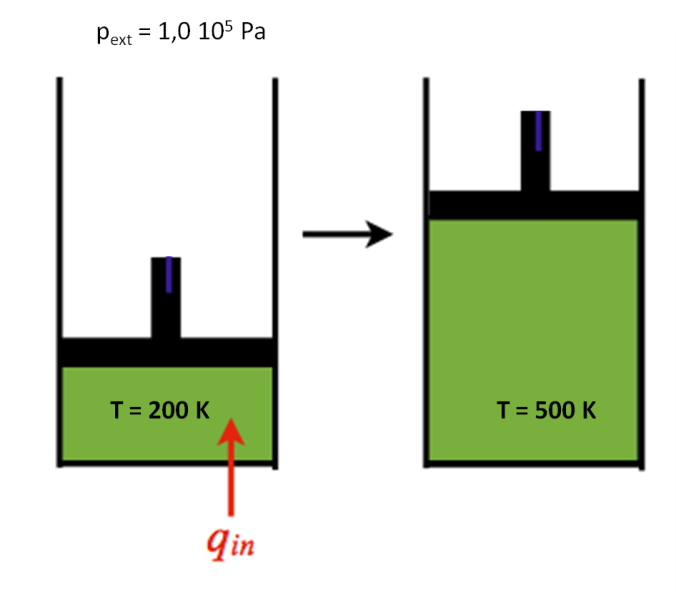 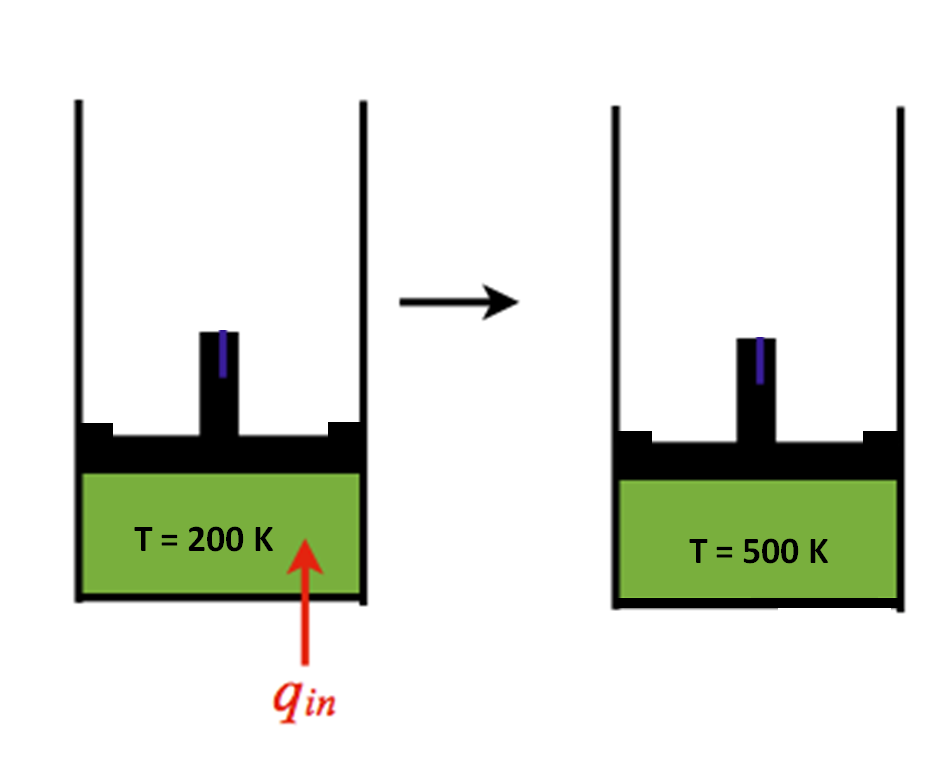 6235 J
3741 J
Qin
Qin
What are the consequences for the change in internal energy (ΔU ) of the gas?




				ΔU is the same for both processes!
		
For a mono-atomic perfect gas:    U = 3/2·nRT      or          ΔU = 3/2·nRΔT
Experiment 3: Reversible expansion at constant temperature
pext = p because it is reversible
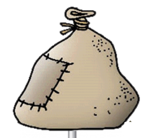 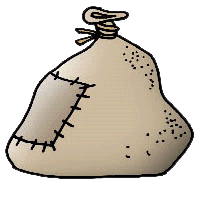 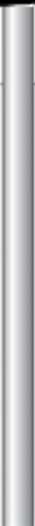 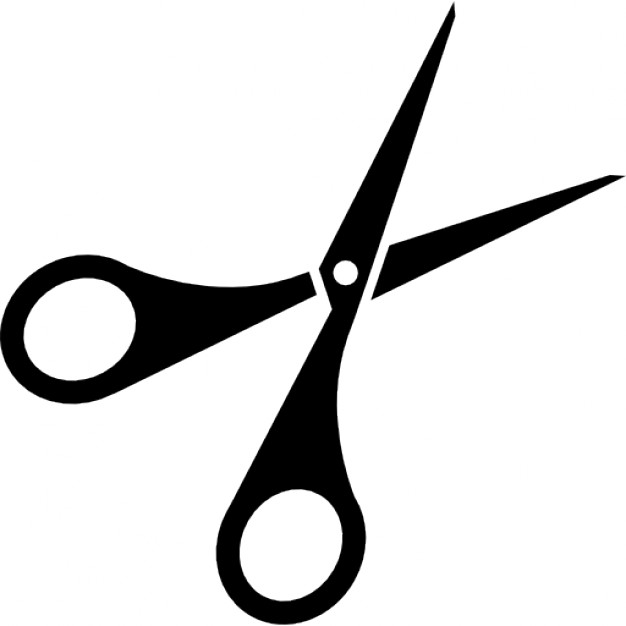 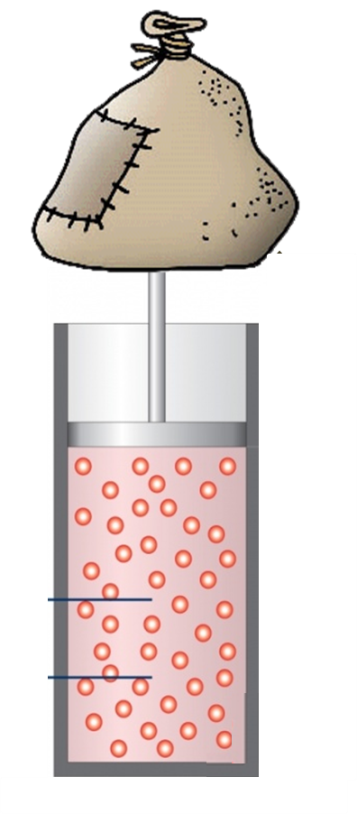 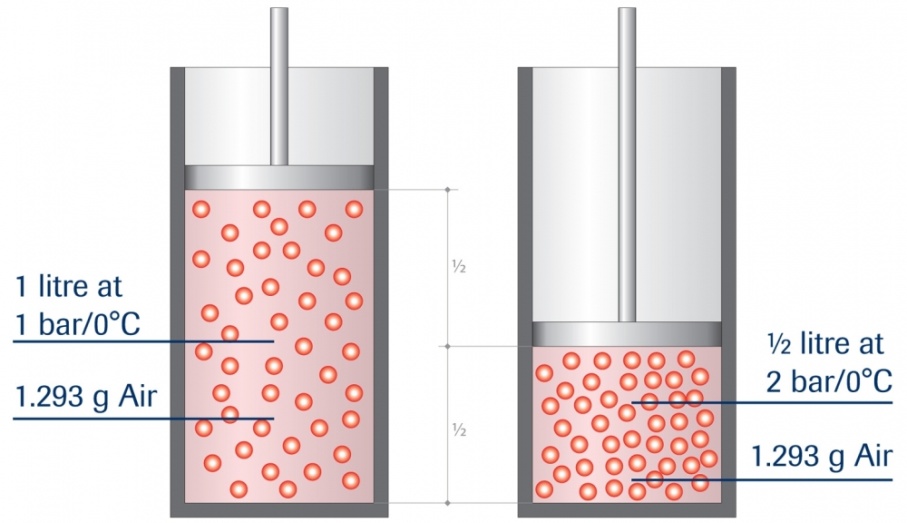 pext = pair + psand
Now  pext isn’t constant!
Experiment 4: Reversible expansion at constant external pressure
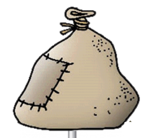 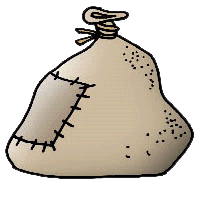 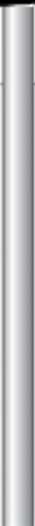 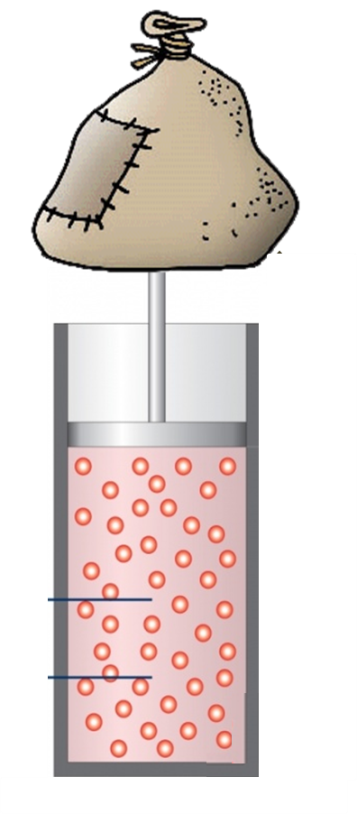 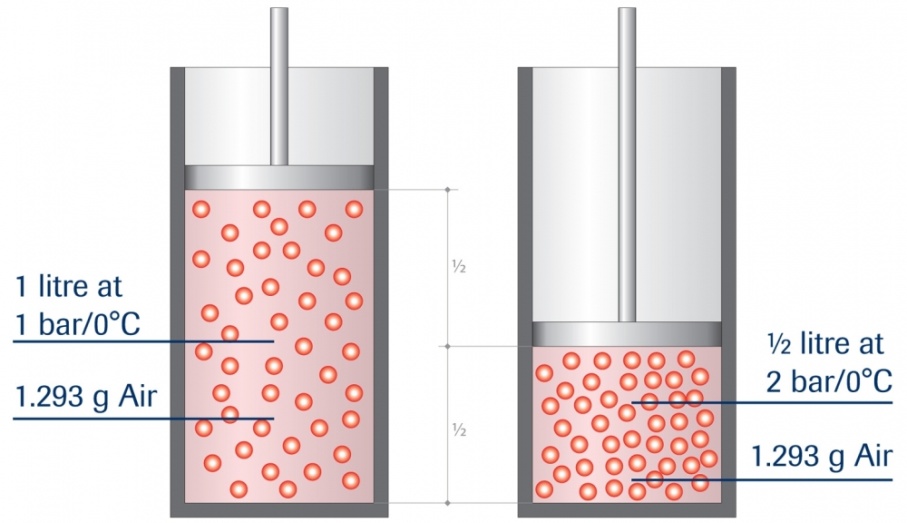 The bag stays closed, T has to be raised very, very slowly.
pext = pair + psand    Now  pext is constant!
Question 1
a)   pV = nRT; V = nRT/p      VT=100 = nRT/p = 5.0·8.3145·(273 + 100)/1.0·105 = 0.155 = 0.16 m3 

b) Cooling down leads to a smaller volume. When the gas expands, work is done on the surroundings. In this process the surroundings exert work on the system: W > 0

c) VT=0 = nRT / p = 5.0·8.3145·273/1.0·105 = 0.113 = 0.11 m3
d)  ΔV = VT=0 – VT=100 = 0.113 – 0.155 = – 0.042 m3
	
	because p is constant:W = – pΔV
	W = – 1.0·105· (– 0.042) = 4.2·103 J

e)  ΔU = 3/2·nRΔT = – 6236 J = – 6.2 kJ
Question 2
                                                                      				                                 – 1.0·105·1.0·10-3 = – 1.0·102 J

Question 3 
ΔU = 3/2nRΔT;   isothermic, so ΔT = 0 K and therefore ΔU = 0 J
	W = – pextΔV;    pext = 0 Pa   so W = 0 J
	Q = ΔU – W = 0 – 0 = 0 J
ΔU = 0 J; dW = –∫pextdV;  pext= nRT/V;  W = – nRT ∫(1/V)dV = – nRT ln(V2/V1) = – 1573 J
	Q = ΔU – W = 1573 J
c) 	ΔU = 0 J; dW = – pextdV;  pext is constant, so W = – pext·ΔV = – (nRT/Vf)·ΔVW = – (1.0·8.3145·273/44.8·10-3)·(22.4·10-3) = – 1135 J                                                  
	Q = ΔU – W = 1135 J

Question 4
	p1/T1 = p2/T2;    p2 = p1·T2/T1 = 1.33·105 Pa
	ΔU = 3/2·nRΔT = 1247 J
	W = – ∫pdV   in which  dV = 0  so W = 0 J
	Q = ΔU – W = 1247 – 0 = 1247 J